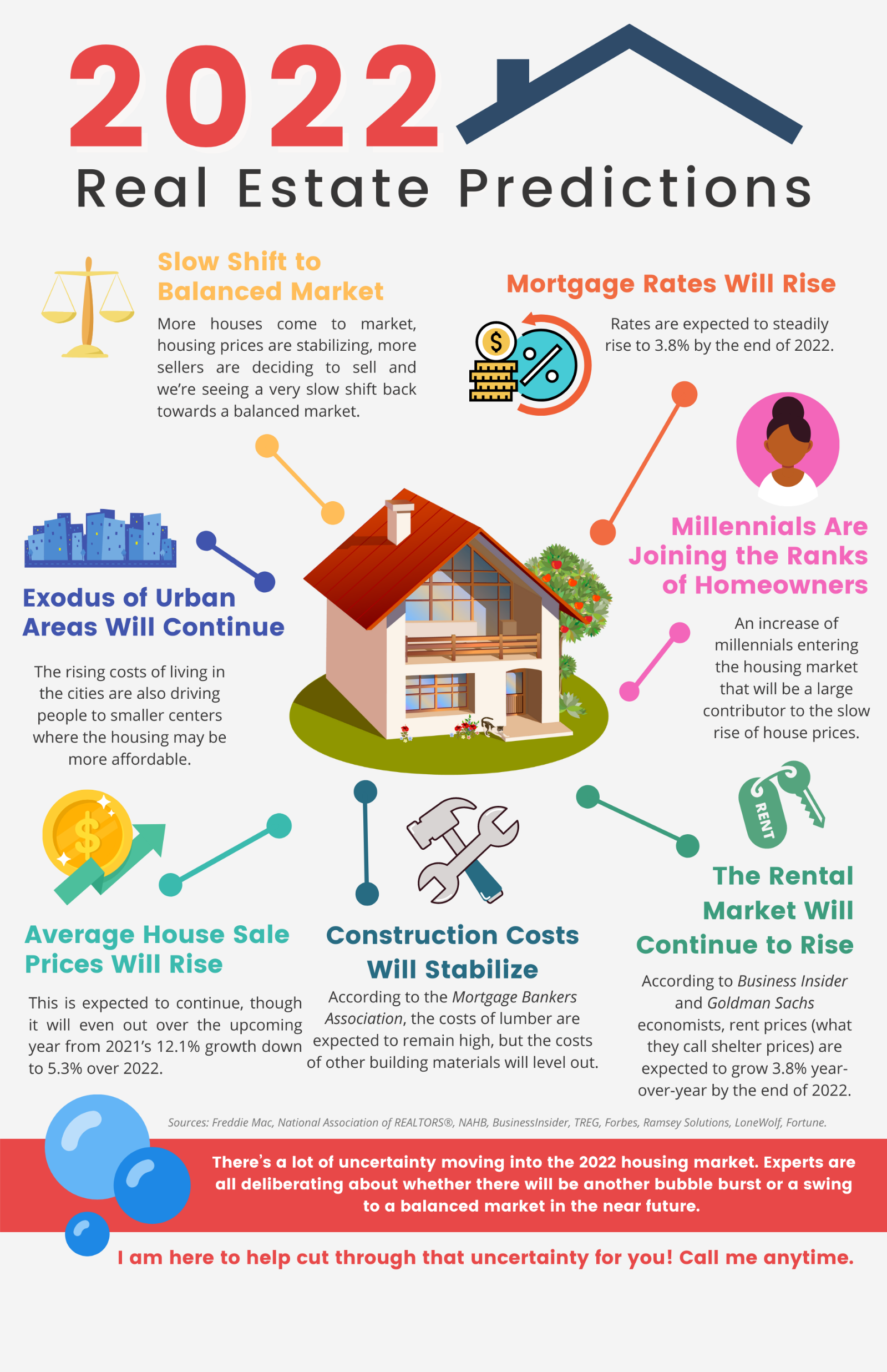 Add your contact information here.